Arrangementserfaringer
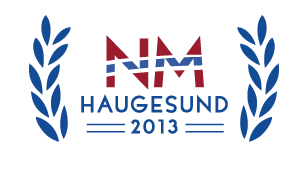 Etter en sesong med flere store arrangement, hva er viktig å få inn i planleggingen for å få en god arrangementsavvikling?
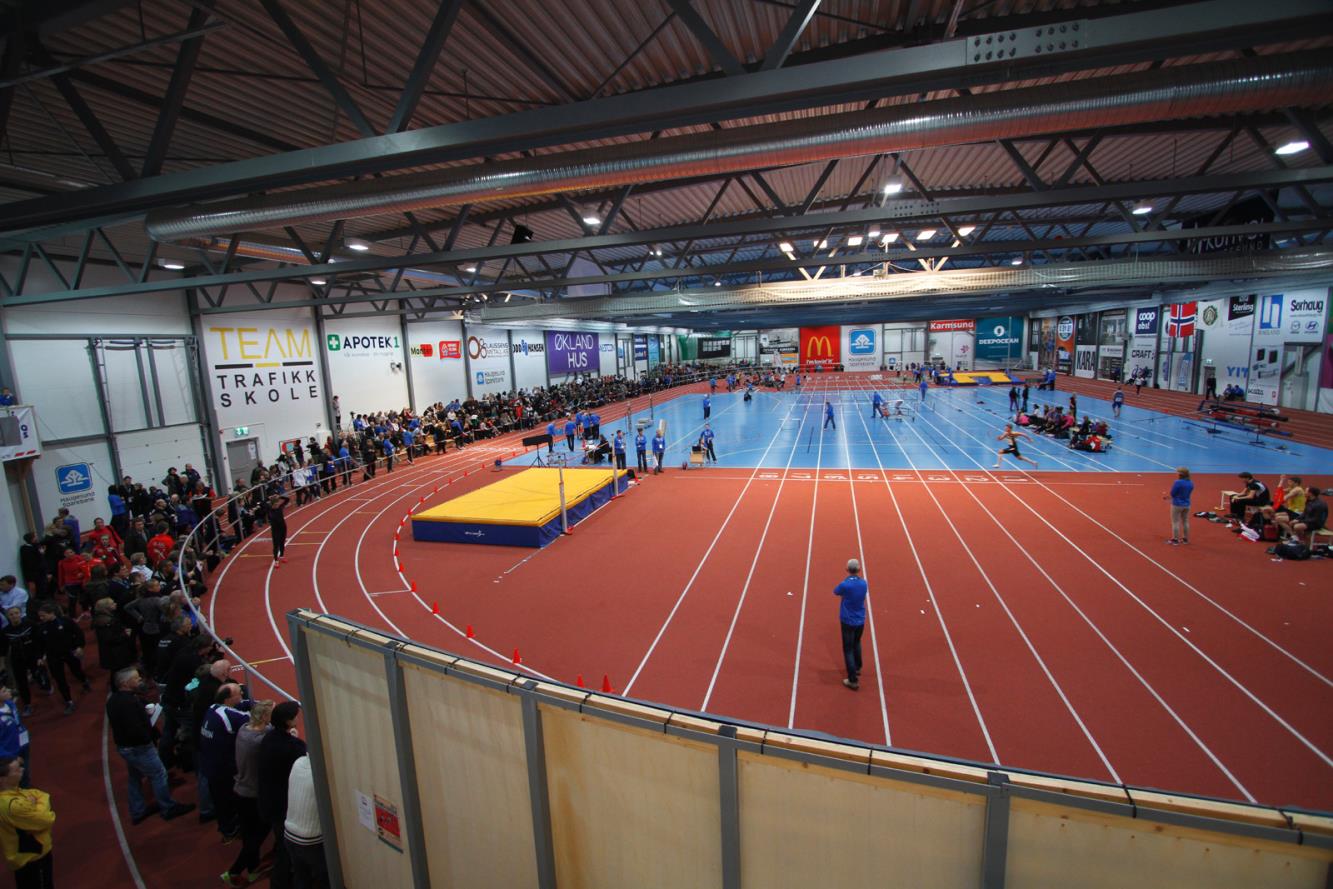 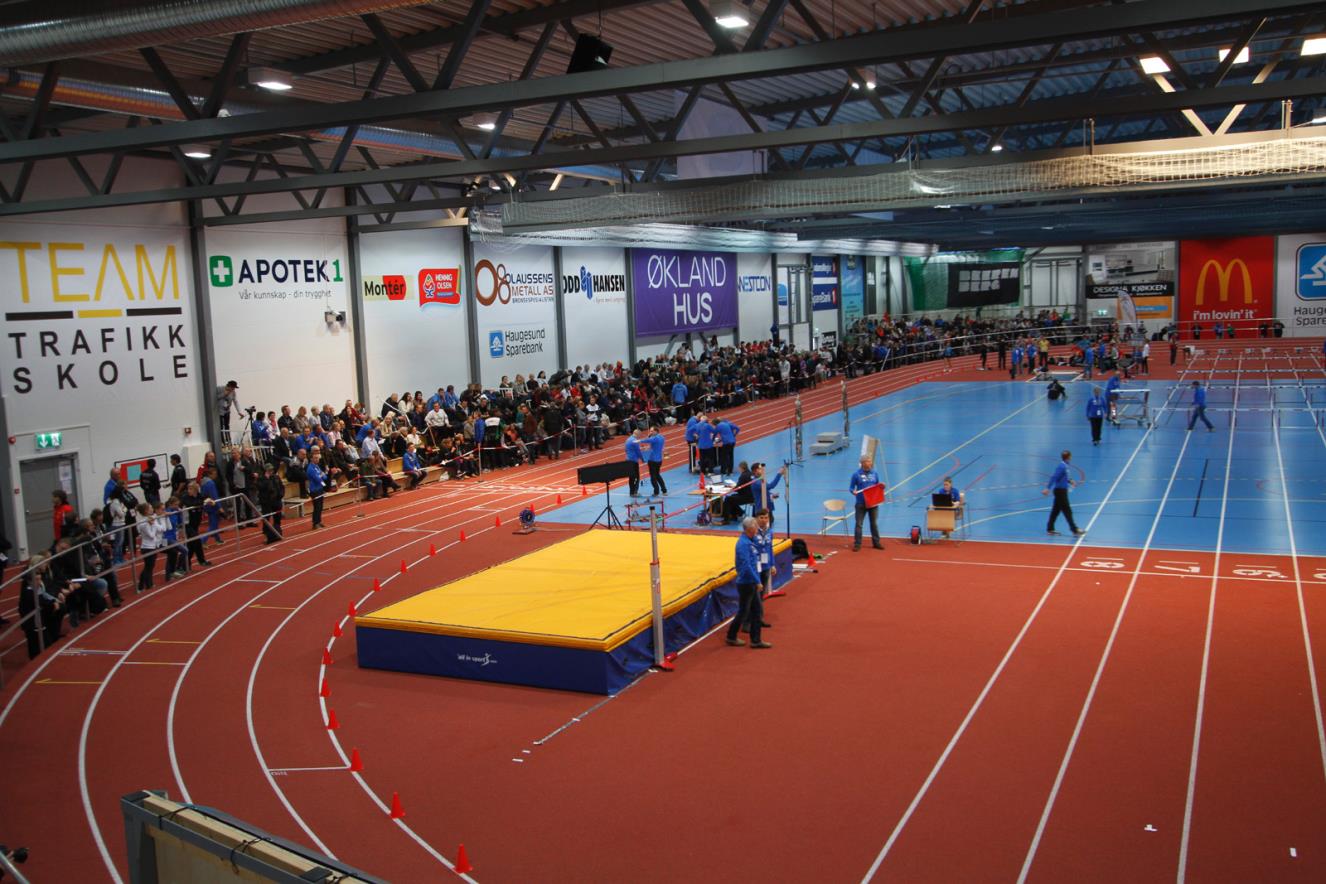 Innendørs friidrett er publikumsvennlig
Konseptet
Fremtidsrettet
NFIF sin rolle?
Nyskapende
Merkevare
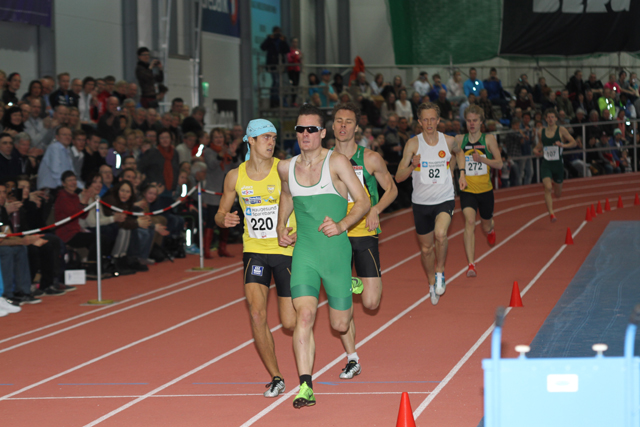 Hallens begrensinger
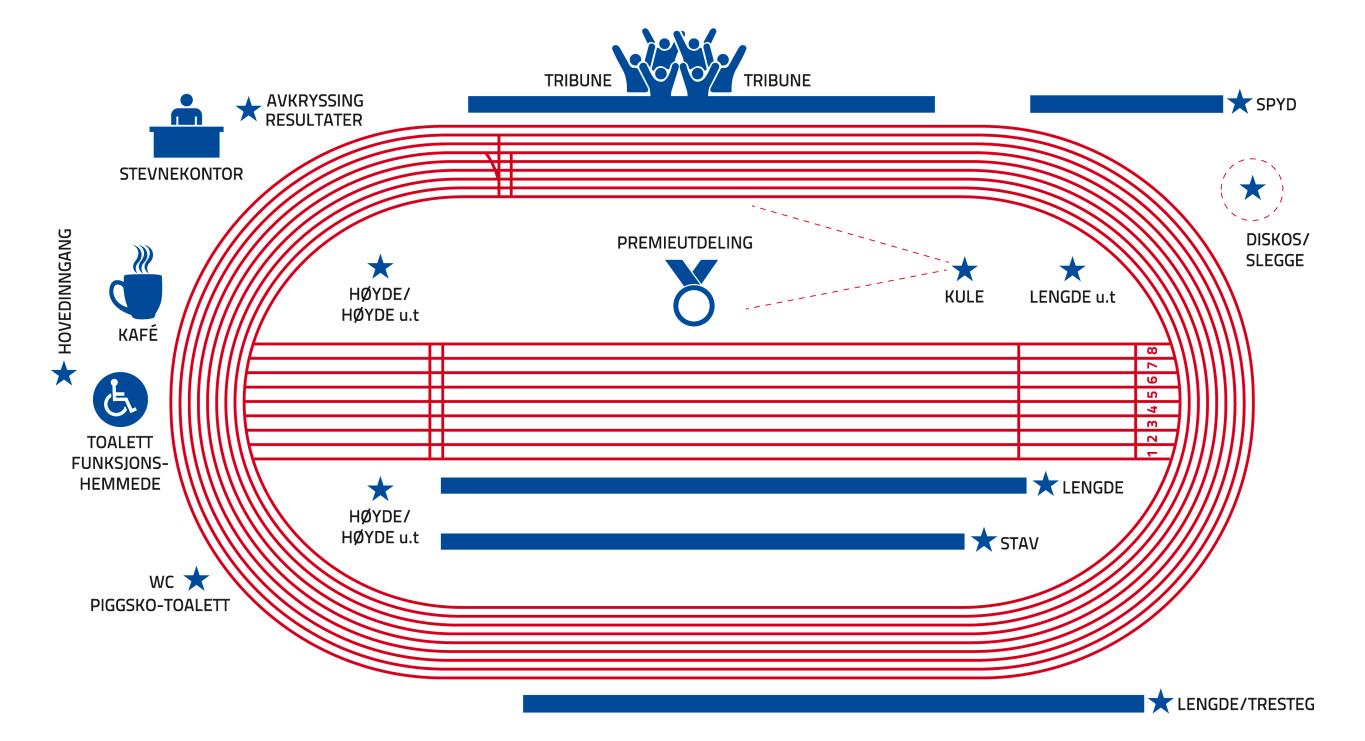 Erfaringspunkter
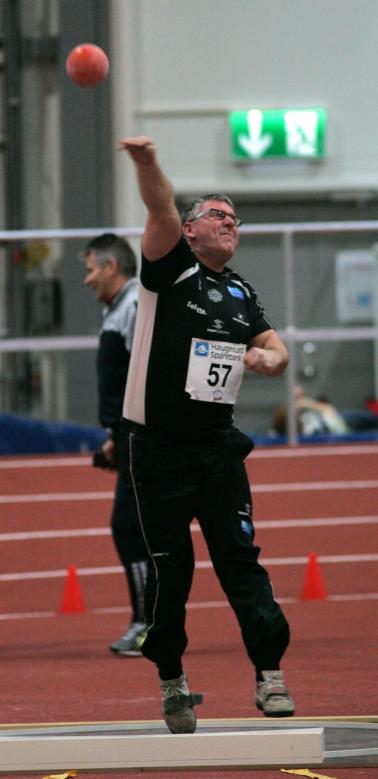 Prosessplan
Resultatservice
IT/data/kommunikasjon
Elektronisk tid
Inntil 4 samtidige øvelser
Tettere tidsskjema
Hva kan gjøres bedre?
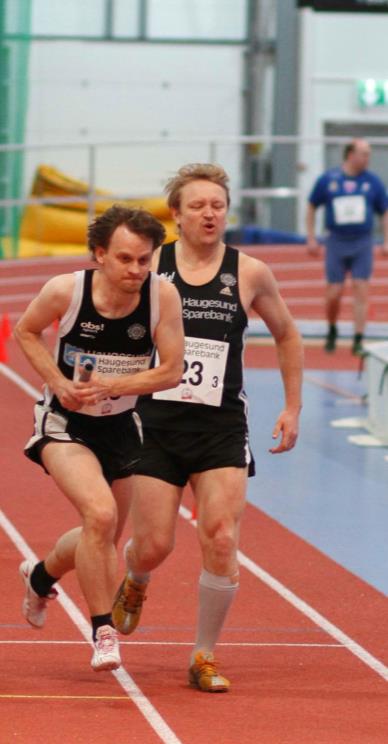 Beste layout på en hall?
Organisasjonsplan fra NFIF
Strategi fra NFIF?
Hvordan dra erfaring av hverandre?
Vi konkurrerer ikke!
Nasjonal media?
Hva har hallen gjort for HIL?
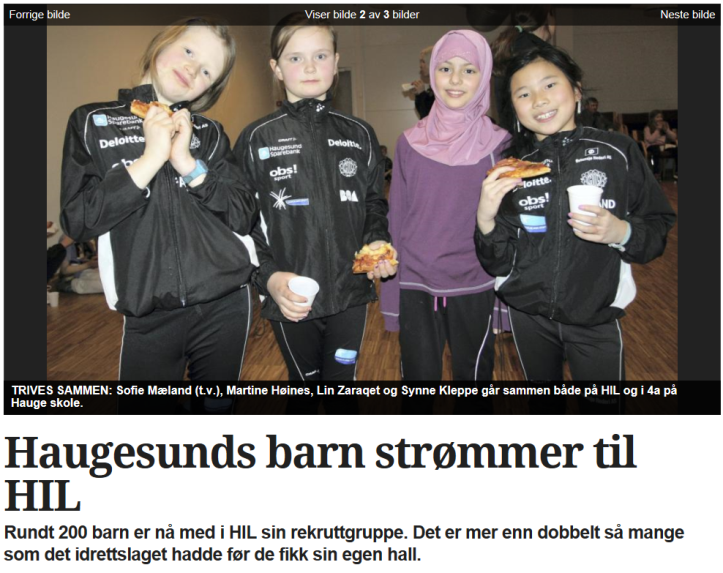 Aktivitet
Treningskvalitet
Samlingspunkt for klubben
Oppmerksomhet i media
Sponsorer
Friidrett frem i lyset!
Kommer resultatene?
Kong Haralds Aktivitetsdag 2013
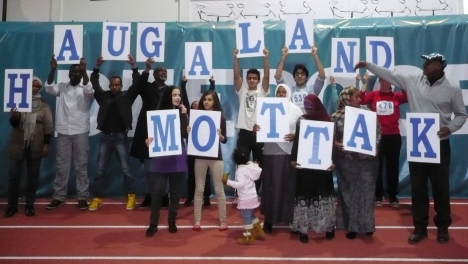 For andre året arrangerte Haugaland mottakssenter en aktivitetsdag. Den er lagt til Kong Haralds fødselsdag og vi har fått Slottets godkjenning til å gi dagen det navnet. I år samarbeidet vi med HIL og Breidablik Læringssenter og det ble en dag full av aktiviteter og moro for godt over 200 deltakere.
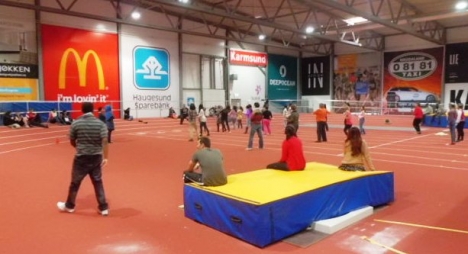